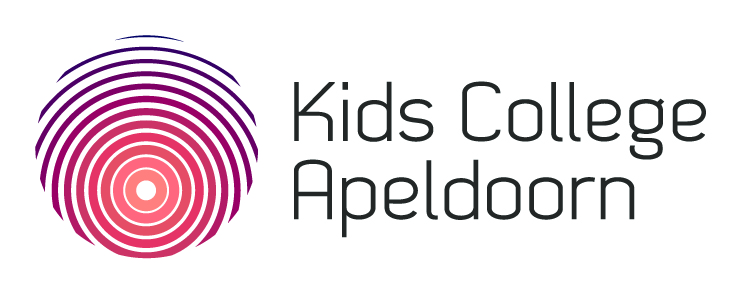 Tevredenheidonderzoek 2014
Gemaakt door:
Nick Henriquez
Kids College Apeldoorn
Het Kids College Apeldoorn (KCA) is een organisatie die er voor zorgt dat kinderen uit groep 7 een idee krijgen van wat ze later willen worden en welke opleiding daarbij hoort. Dat doen ze door de kinderen verschillende beroepen te laten zien.
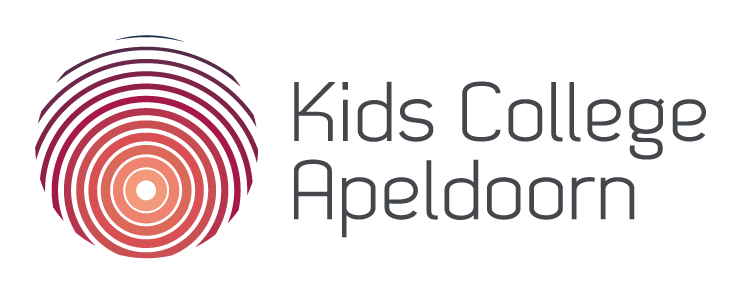 De opdracht
De opdracht was om een tevredenheidonderzoek te houden onder ouders, leerkrachten en leerlingen. Daarvoor moest ik verschillende scholen langs om de leerlingen te ondervragen. Ik heb hiervoor een enquête gemaakt.
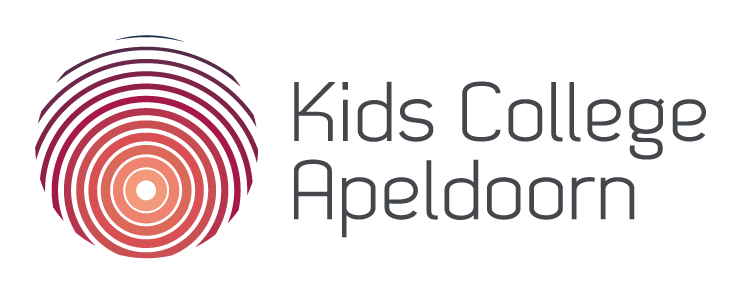 Mijn enquête
Mijn enquête zag er als volgt uit:

Kende jij het Kids College Apeldoorn al?
Zou jij het leuk vinden om daar heen te gaan?
Welke beroepen zou je graag terug willen zien op het Kids College Apeldoorn?
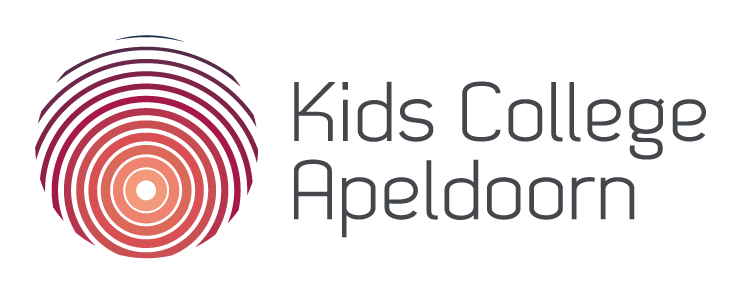 Bekendheid
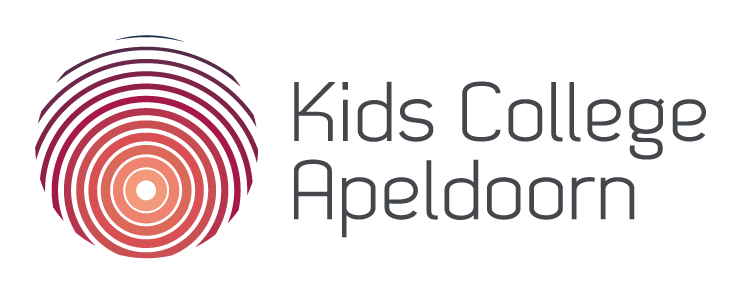 Interesse
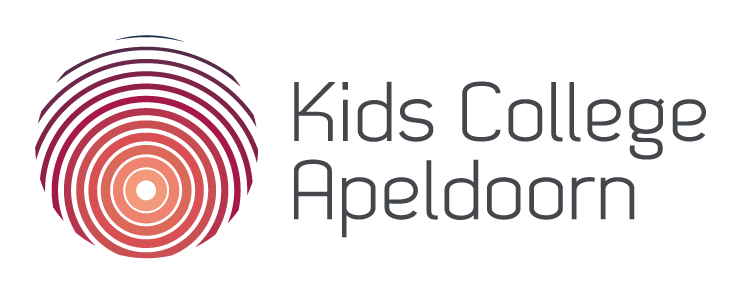 Conlusie
Volgens de grafieken kent de meerderheid van de leerlingen het Kids College Apeldoorn niet, echter lijkt het de meerderheid wel leuk om daar heen te gaan.
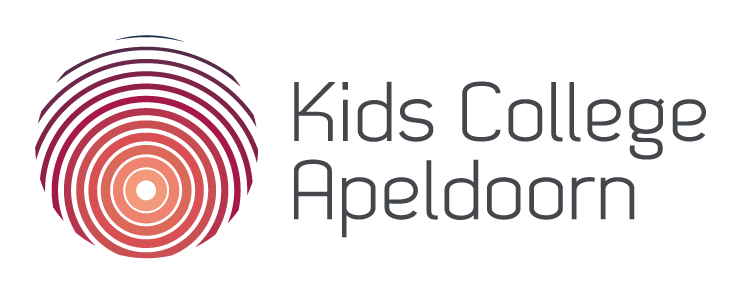 Beroepen
Een vaak voorkomend beroep wat bij de leerlingen interesse opwekt is, is het beroep juf. Verder kwamen ook de beroepen profvoetballer, fysiotherapeut, dierenverzorger en uitvinder vaak voor.
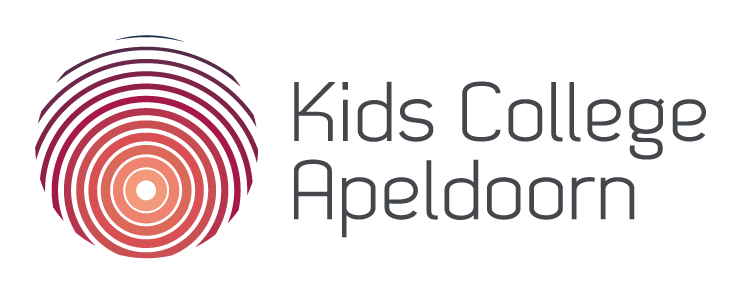 Eigen mening
Ik vond dit een erg leuke opdracht, vooral omdat je veel vrijheid had in de dingen die je moest doen.
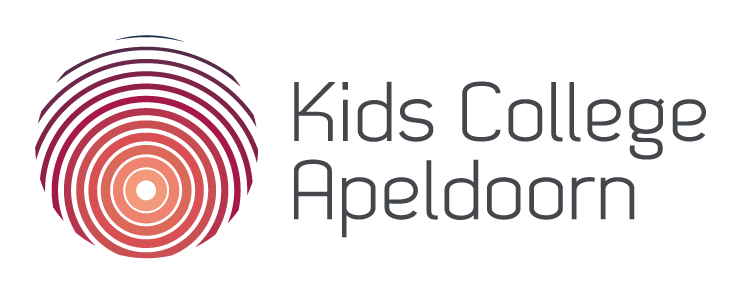